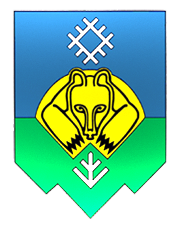 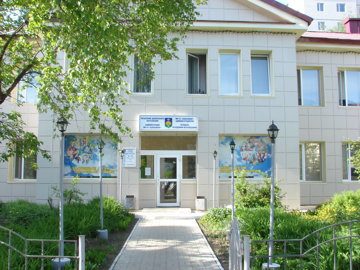 УПРАВЛЕНИЕ ДОШКОЛЬНОГО ОБРАЗОВАНИЯ АДМИНИСТРАЦИИ МО ГО  «СЫКТЫВКАР»
Дейнеко Галина Васильевна,
начальник Управления дошкольного образования
О выполнении постановления администрации МО ГО «Сыктывкар» 
от 25.11.2015 г. № 11/3632 «Об утверждении плана мероприятий («дорожная карта») по повышению значений показателей доступности для инвалидов объектов и услуг в установленных сферах деятельности»
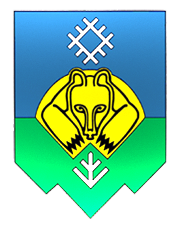 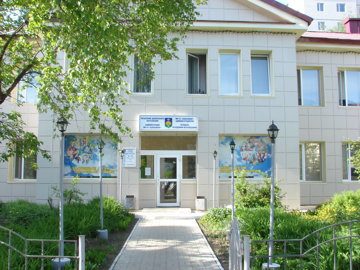 УПРАВЛЕНИЕ ДОШКОЛЬНОГО ОБРАЗОВАНИЯ АДМИНИСТРАЦИИ МО ГО  «СЫКТЫВКАР»
Статистические данные
Функционирование  дошкольных образовательных организаций
Охват детей 
дошкольным образованием
Охват детей 
с инвалидностью и ОВЗ
1076 детей
с инвалидностью и ОВЗ,
из них в инклюзии: 
376 детей в 54 ДОО
59 ДОО
96 зданий
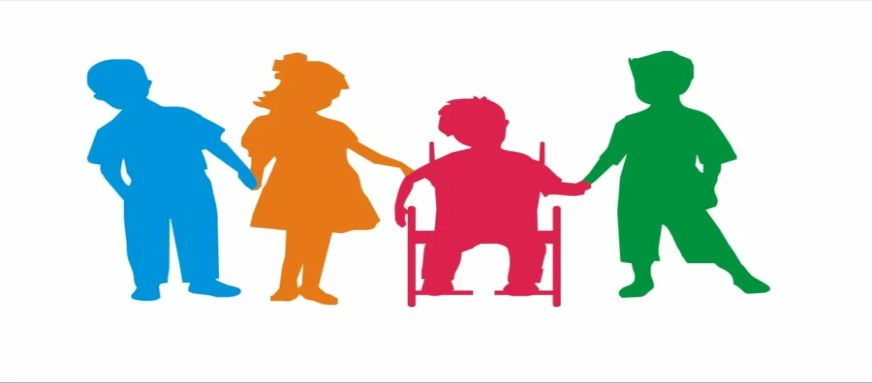 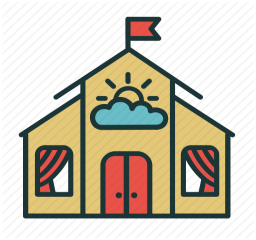 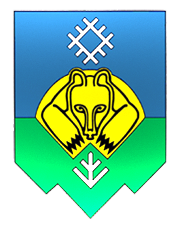 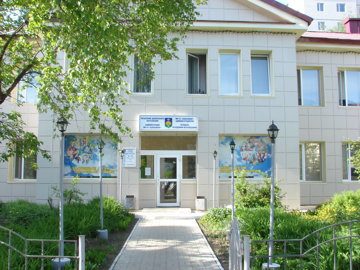 УПРАВЛЕНИЕ ДОШКОЛЬНОГО ОБРАЗОВАНИЯ АДМИНИСТРАЦИИ МО ГО  «СЫКТЫВКАР»
Паспортизация объектов дошкольных образовательных организаций
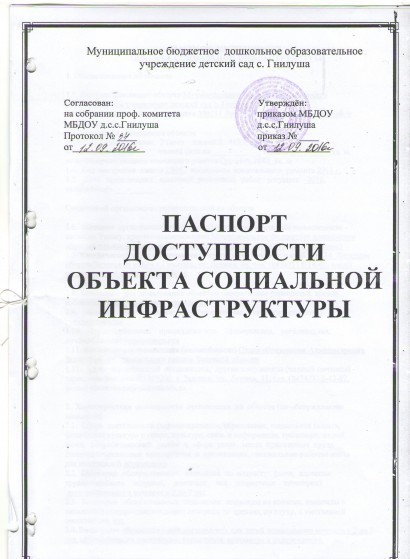 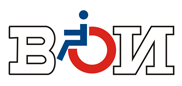 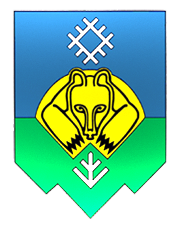 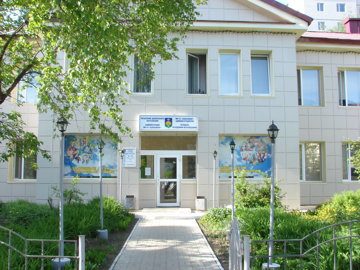 УПРАВЛЕНИЕ ДОШКОЛЬНОГО ОБРАЗОВАНИЯ АДМИНИСТРАЦИИ МО ГО  «СЫКТЫВКАР»
Реализация мероприятий по созданию доступных условий 
в рамках государственной программы РФ «Доступная среда»
Финансирование мероприятий по созданию доступных условий 
в 2017-2020 гг. (тыс. руб.)
2000,0
1593,9
1353,9
1214,1
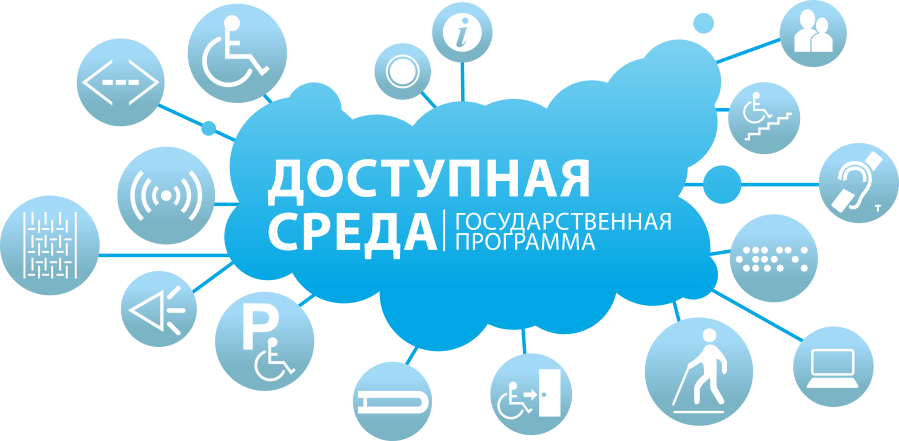 2020 г. –
ДОО № 61
2017г. –
ДОО № 8
2018 г. –
ДОО № 98
2019 г. –
ДОО № 60
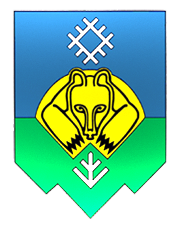 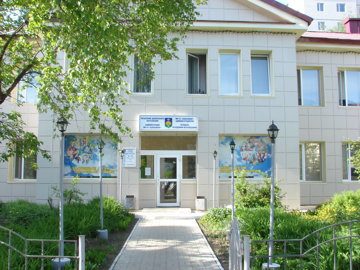 УПРАВЛЕНИЕ ДОШКОЛЬНОГО ОБРАЗОВАНИЯ АДМИНИСТРАЦИИ МО ГО  «СЫКТЫВКАР»
Выполненные мероприятия в рамках гос.программы  «Доступная среда»
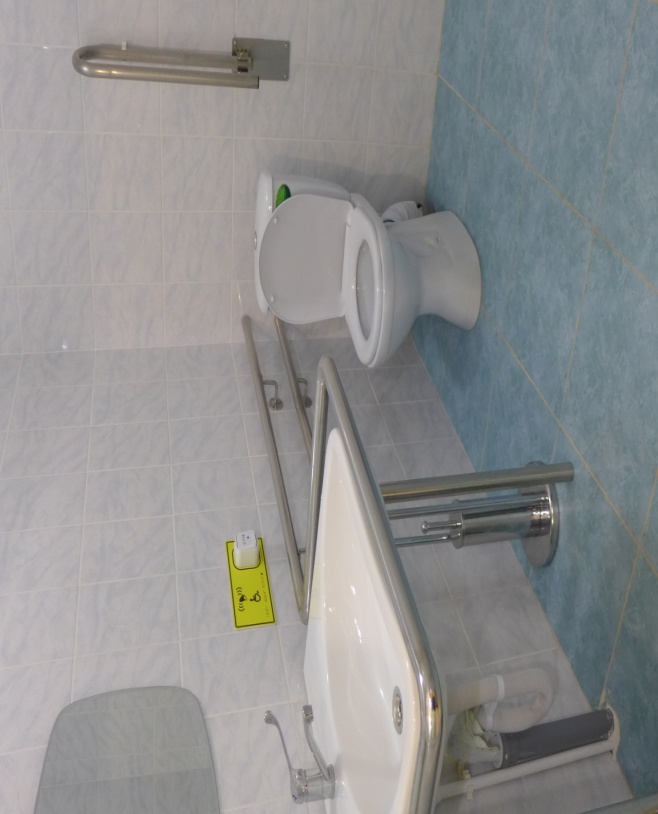 Адаптация санитарно-гигиенических помещений;
Адаптация входной группы;
Установка пандусов;
Расширение дверных проемов;
Адаптация лестничных пролетов с устранением порогов;
Приобретение и установка цветовых и тактильных знаков;
Приобретение сменных кресел-колясок;
Приобретение санитарно-технического и специального оборудования для инвалидов;
Приобретение дидактических и методических игровых пособий для детей с ОВЗ.
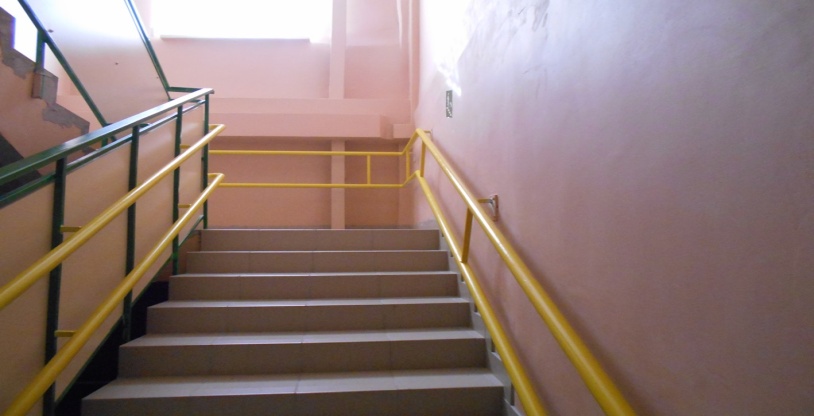 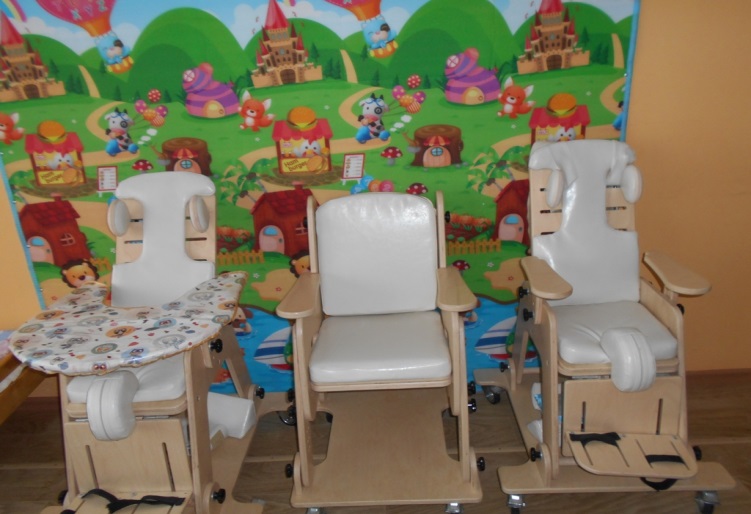 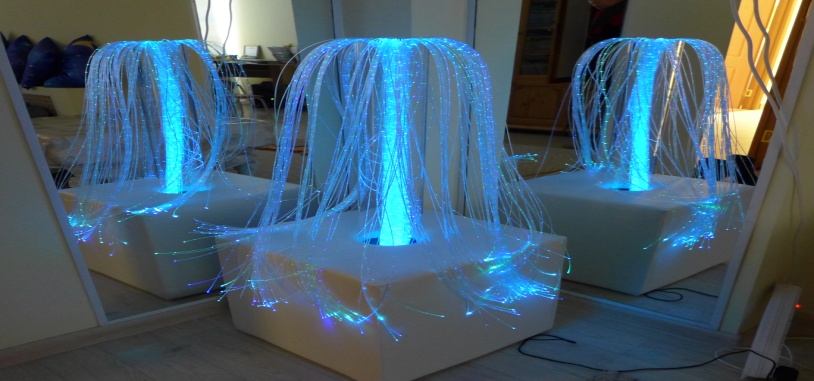 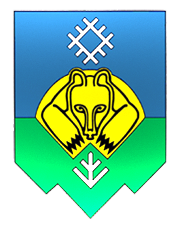 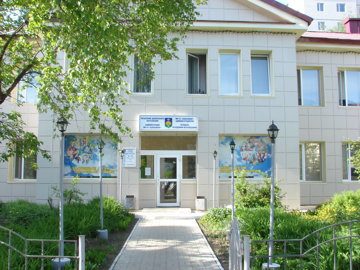 УПРАВЛЕНИЕ ДОШКОЛЬНОГО ОБРАЗОВАНИЯ АДМИНИСТРАЦИИ МО ГО  «СЫКТЫВКАР»
Выполнение мероприятий по достижению показателей доступности объектов 
в рамках проведения ремонтных работ и ввода новых объектов
2020 год
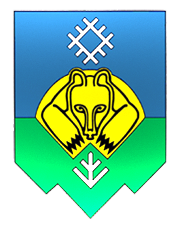 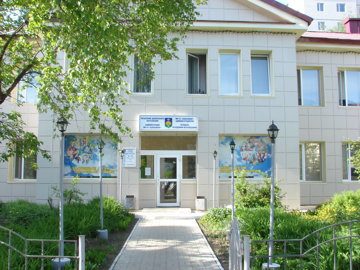 УПРАВЛЕНИЕ ДОШКОЛЬНОГО ОБРАЗОВАНИЯ АДМИНИСТРАЦИИ МО ГО  «СЫКТЫВКАР»
Выполнение мероприятий по достижению показателей доступности объектов 
в рамках проведения ремонтных работ и ввода новых объектов
2021 год
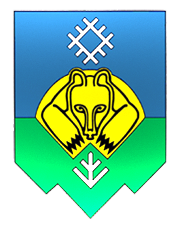 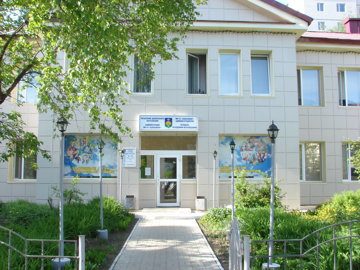 УПРАВЛЕНИЕ ДОШКОЛЬНОГО ОБРАЗОВАНИЯ АДМИНИСТРАЦИИ МО ГО  «СЫКТЫВКАР»
О выполнении плана мероприятий («дорожной карты») по повышению значений показателей доступности для инвалидов объектов и услуг в установленных сферах деятельности, утвержденного постановлением администрации МО ГО «Сыктывкар»  от 25.11.2015 г. № 11/3632
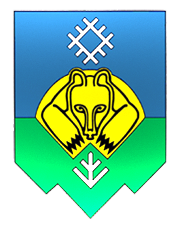 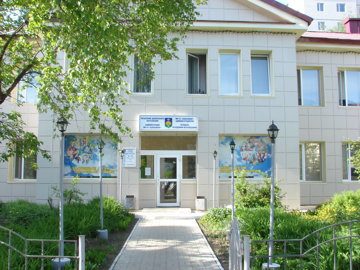 УПРАВЛЕНИЕ ДОШКОЛЬНОГО ОБРАЗОВАНИЯ АДМИНИСТРАЦИИ МО ГО  «СЫКТЫВКАР»
Исполнение дорожной карты, пункт  3
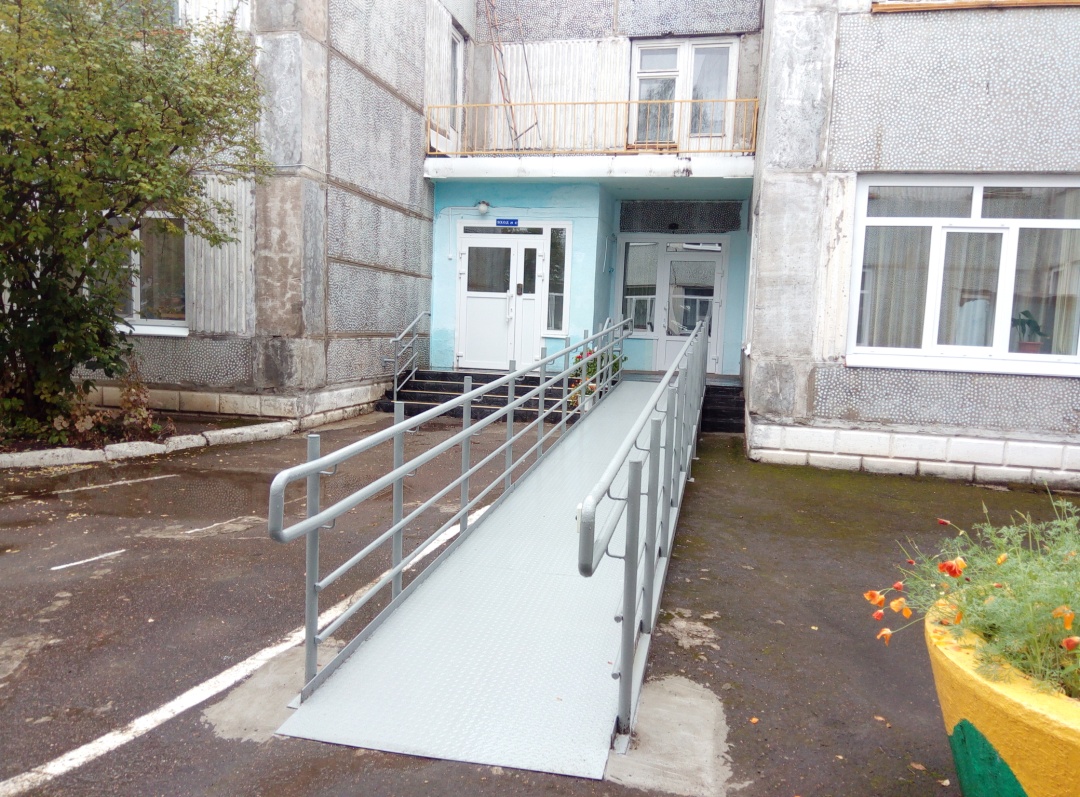 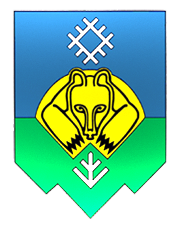 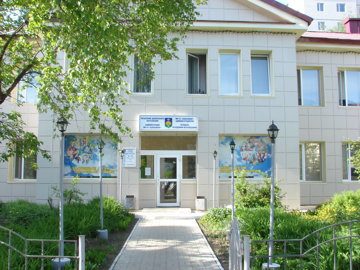 УПРАВЛЕНИЕ ДОШКОЛЬНОГО ОБРАЗОВАНИЯ АДМИНИСТРАЦИИ МО ГО  «СЫКТЫВКАР»
Исполнение дорожной карты, пункт  4
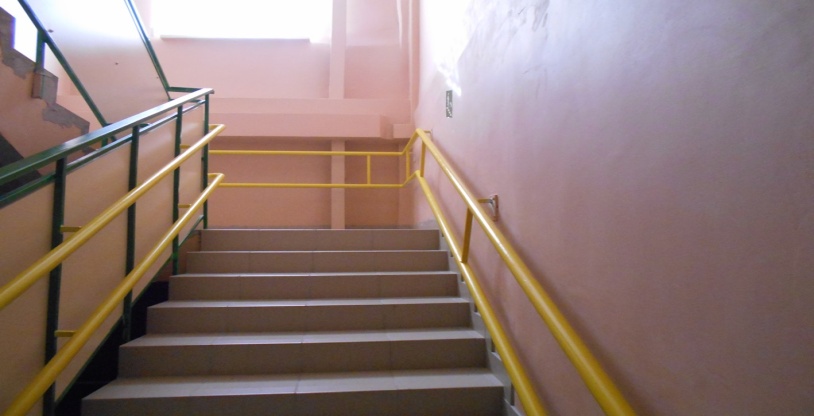 Количество объектов, на которых обеспечиваются условия индивидуальной мобильности инвалидов и возможность для самостоятельного их передвижения по зданию, в том числе имеются:
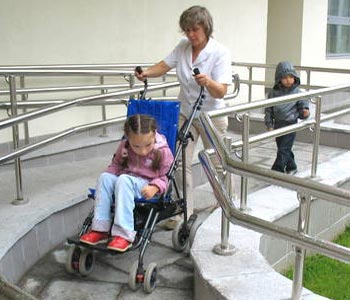 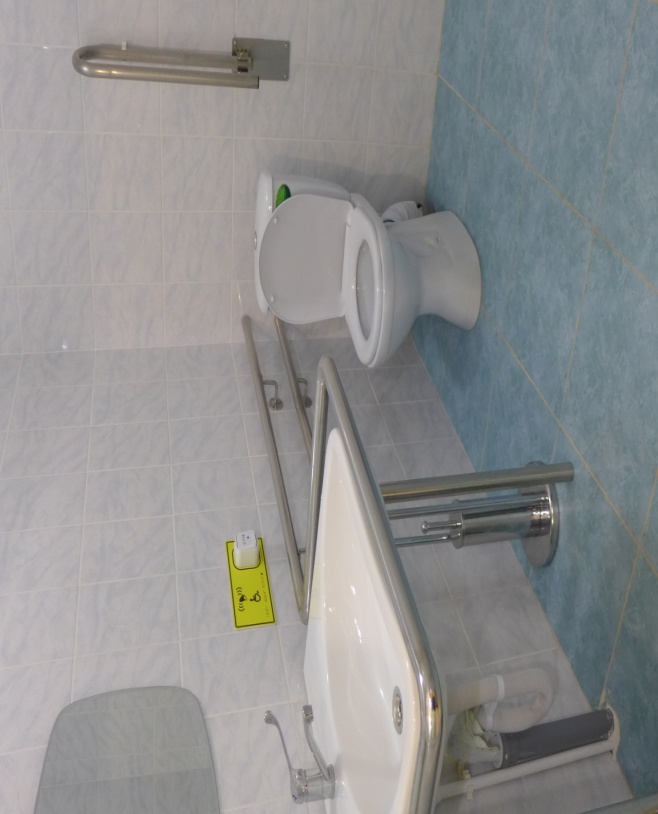 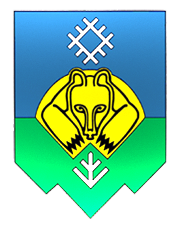 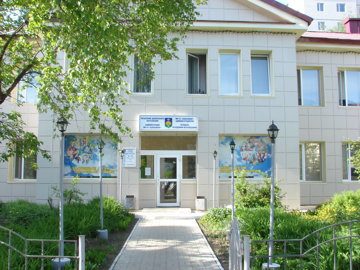 УПРАВЛЕНИЕ ДОШКОЛЬНОГО ОБРАЗОВАНИЯ АДМИНИСТРАЦИИ МО ГО  «СЫКТЫВКАР»
Исполнение дорожной карты, пункт  5
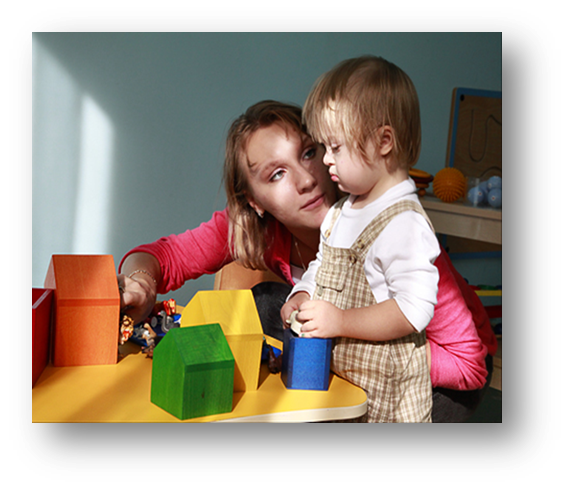 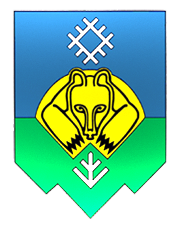 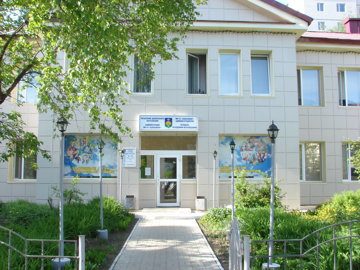 УПРАВЛЕНИЕ ДОШКОЛЬНОГО ОБРАЗОВАНИЯ АДМИНИСТРАЦИИ МО ГО  «СЫКТЫВКАР»
Исполнение дорожной карты, пункт 9
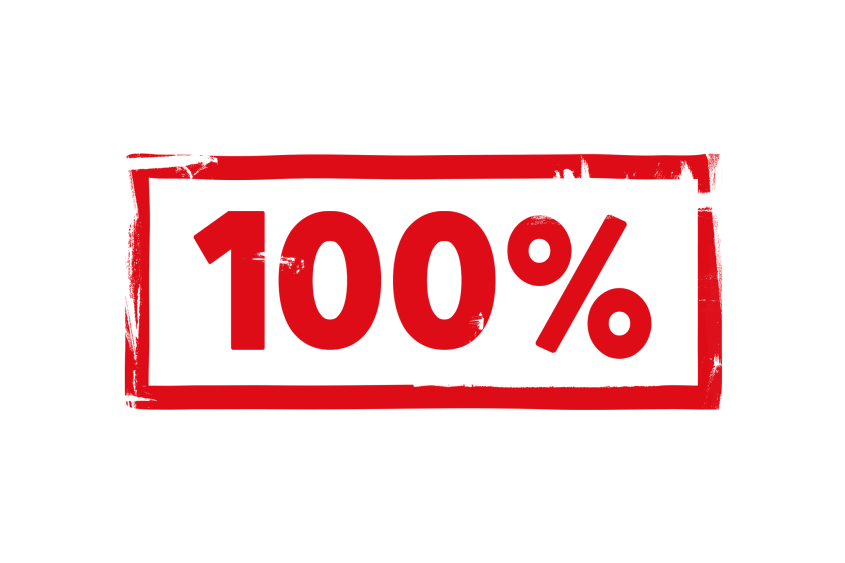 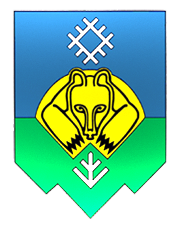 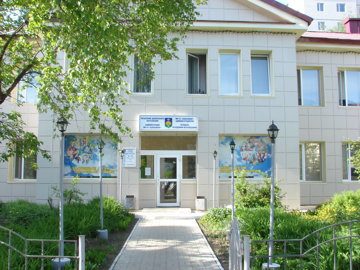 УПРАВЛЕНИЕ ДОШКОЛЬНОГО ОБРАЗОВАНИЯ АДМИНИСТРАЦИИ МО ГО  «СЫКТЫВКАР»
Исполнение дорожной карты, пункт  14
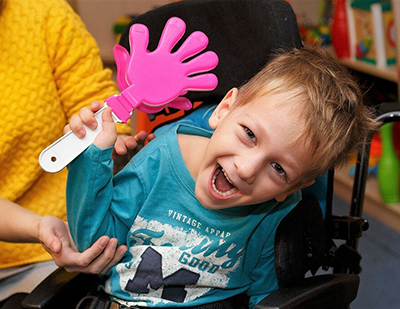 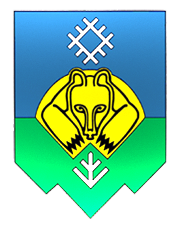 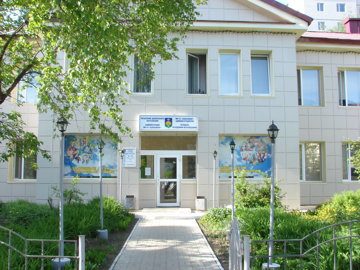 УПРАВЛЕНИЕ ДОШКОЛЬНОГО ОБРАЗОВАНИЯ АДМИНИСТРАЦИИ МО ГО  «СЫКТЫВКАР»
ПЕРСПЕКТИВНЫЕ НАПРАВЛЕНИЯ ДЕЯТЕЛЬНОСТИ
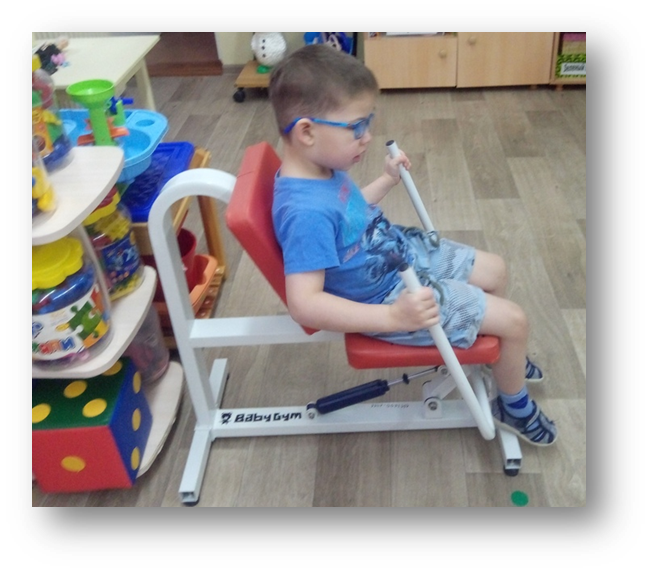  Обеспечение доступности дошкольного образования для детей с ОВЗ и инвалидностью
 Совершенствование материально-технических, кадровых и психолого-педагогических условий для развития инклюзивного дошкольного образования
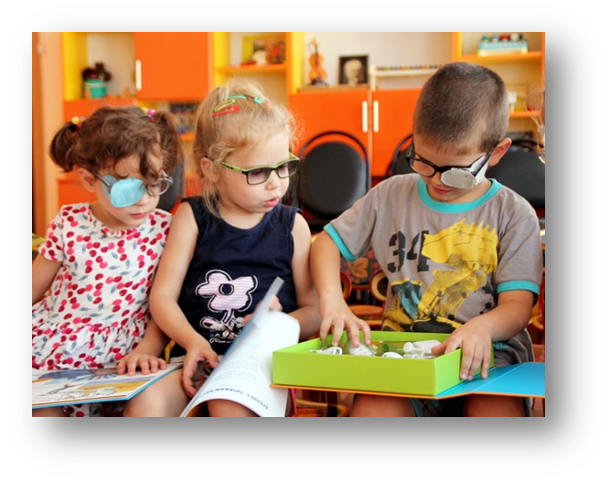  Совершенствование информационно-методических ресурсов и специальных средств обучения для организации образования детей с ОВЗ и инвалидностью
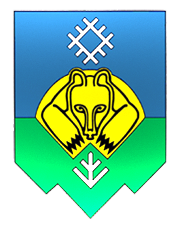 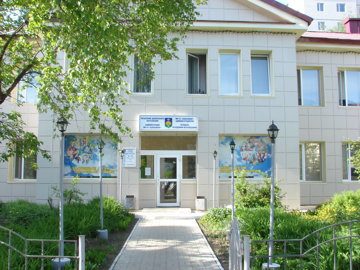 УПРАВЛЕНИЕ ДОШКОЛЬНОГО ОБРАЗОВАНИЯ АДМИНИСТРАЦИИ МО ГО  «СЫКТЫВКАР»
НАШИ КОНТАКТЫ
Адрес: г. Сыктывкар, ул.Орджоникидзе, 22
Факс / тел. (8212) 24-30-15
Е-mail: udo@syktyvkar.komi.com